Mastering NT Greek
Vocabulary Builder:  Unit 31

Erasmian or Seminary Type Pronunciations
English  Greek
Greek  English
Vocabulary Builder:  Unit 31    Gr  Eng
You can click any where on the screen to bring up the translated word 
Hit Next/Previous button to go to the next/previous word

Click on any title to return to the very beginning
To Full Word List
Previous
Next
Vocabulary Builder:  Unit 31    Gr  Eng
Previous
Next
Vocabulary Builder:  Unit 31    Gr  Eng
τρίτος,  -η,  -ον
third					56
Previous
Next
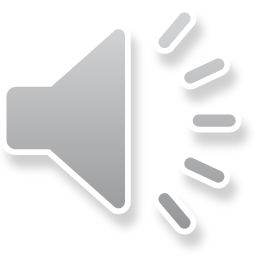 Vocabulary Builder:  Unit 31    Gr  Eng
Previous
Next
Vocabulary Builder:  Unit 31    Gr  Eng
ἀρχή,  -ῆς,  ἡ
beginning,  ruler			55
Previous
Next
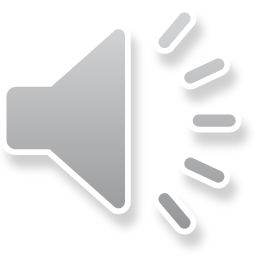 Vocabulary Builder:  Unit 31    Gr  Eng
Previous
Next
Vocabulary Builder:  Unit 31    Gr  Eng
κράζω
I cry out				55
Previous
Next
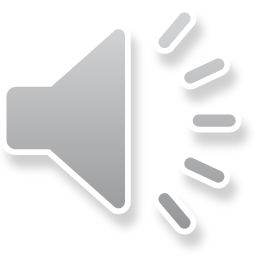 Vocabulary Builder:  Unit 31    Gr  Eng
Previous
Next
Vocabulary Builder:  Unit 31    Gr  Eng
λοιπός,  -ή,  -όν
remaining (Adj.);  the rest (Noun)	55
Previous
Next
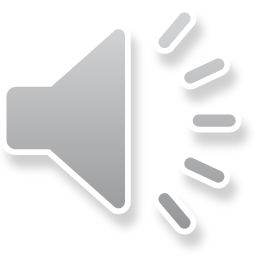 Vocabulary Builder:  Unit 31    Gr  Eng
Previous
Next
Vocabulary Builder:  Unit 31    Gr  Eng
Πιλᾶτος,  -ου,  ὁ
Pilate					55
Previous
Next
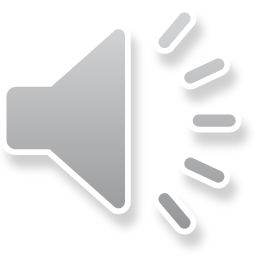 Vocabulary Builder:  Unit 31    Gr  Eng
Previous
Next
Vocabulary Builder:  Unit 31    Gr  Eng
δεξιός,  -ά,  -όν
right (hand)				54
Previous
Next
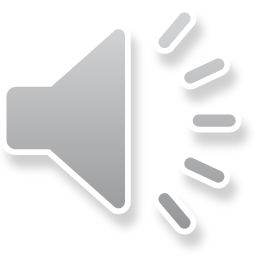 Vocabulary Builder:  Unit 31    Gr  Eng
Previous
Next
Vocabulary Builder:  Unit 31    Gr  Eng
εὐαγγελίζω
I proclaim, preach good news		54
Previous
Next
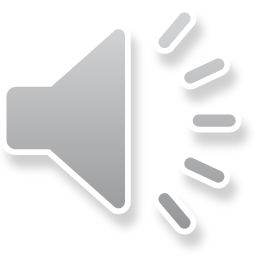 Vocabulary Builder:  Unit 31    Gr  Eng
Previous
Next
Vocabulary Builder:  Unit 31    Gr  Eng
οὐχί
not, no (question implies "yes")		54
Previous
Next
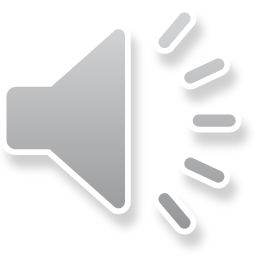 Vocabulary Builder:  Unit 31    Gr  Eng
Previous
Next
Vocabulary Builder:  Unit 31    Gr  Eng
χρόνος,  -ου,  ὁ
time					54
Previous
Next
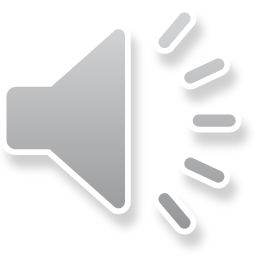 Vocabulary Builder:  Unit 31    Gr  Eng
Previous
Next
Vocabulary Builder:  Unit 31    Gr  Eng
διό
therefore, for this reason		53
Previous
Next
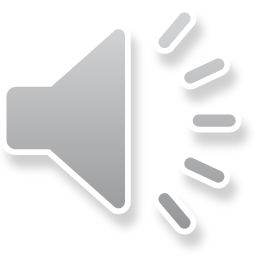 Vocabulary Builder:  Unit 31    Gr  Eng
Previous
Next
Vocabulary Builder:  Unit 31    Gr  Eng
τρίτος,  -η,  -ον  third               δεξιός, -ά, -όν  right (hand)
ἀρχή, -ῆς, ἡ  beginning,  ruler   εὐαγγελίζω I proclaim good news
κράζω  I cry out                            οὐχί  no (question implies "yes")
λοιπός, -ή, -όν remaining, rest   χρόνος, -ου, ὁ  time Πιλᾶτος,  -ου,  ὁ  Pilate                    διό   therefore, for this reason
Previous
Next
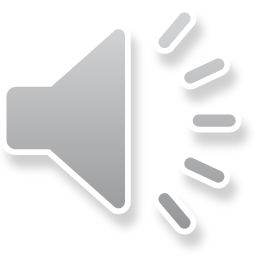 Vocabulary Builder:  Unit 31    Gr  Eng
Back to Full Word List
Again
Finished
Vocabulary Builder:  Unit 31   Eng  Gr
You can click any where on the screen to bring up the translated word 
Hit Next/Previous button to go to the next/previous word

Click on any title to return to the very beginning
To Full Word List
Previous
Next
Vocabulary Builder:  Unit 31   Eng  Gr
Previous
Next
Vocabulary Builder:  Unit 31   Eng  Gr
τρίτος,  -η,  -ον
third					56
Previous
Next
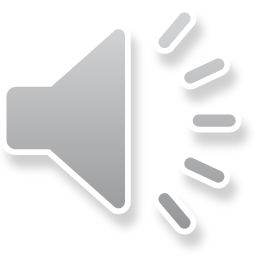 Vocabulary Builder:  Unit 31   Eng  Gr
Previous
Next
Vocabulary Builder:  Unit 31   Eng  Gr
ἀρχή,  -ῆς,  ἡ
beginning,  ruler			55
Previous
Next
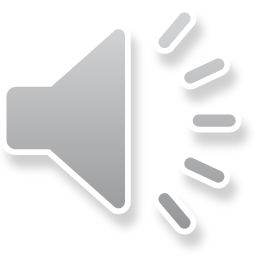 Vocabulary Builder:  Unit 31   Eng  Gr
Previous
Next
Vocabulary Builder:  Unit 31   Eng  Gr
κράζω
I cry out				55
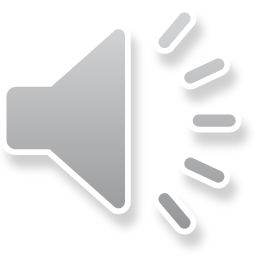 Previous
Next
Vocabulary Builder:  Unit 31   Eng  Gr
Previous
Next
Vocabulary Builder:  Unit 31   Eng  Gr
λοιπός,  -ή,  -όν
remaining (Adj.);  the rest (Noun)	55
Previous
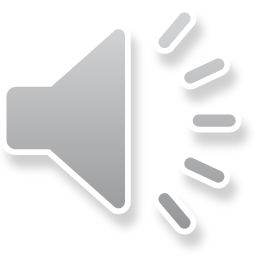 Next
Vocabulary Builder:  Unit 31   Eng  Gr
Previous
Next
Vocabulary Builder:  Unit 31   Eng  Gr
Πιλᾶτος,  -ου,  ὁ
Pilate					55
Previous
Next
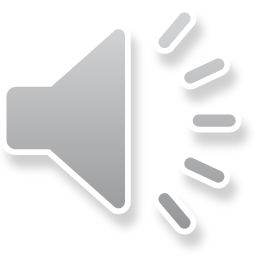 Vocabulary Builder:  Unit 31   Eng  Gr
Previous
Next
Vocabulary Builder:  Unit 31   Eng  Gr
δεξιός,  -ά,  -όν
right (hand)				54
Previous
Next
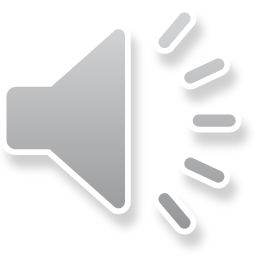 Vocabulary Builder:  Unit 31   Eng  Gr
Previous
Next
Vocabulary Builder:  Unit 31   Eng  Gr
εὐαγγελίζω
I proclaim, preach good news		54
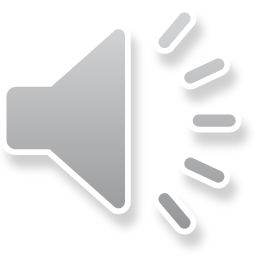 Previous
Next
Vocabulary Builder:  Unit 31   Eng  Gr
Previous
Next
Vocabulary Builder:  Unit 31   Eng  Gr
οὐχί
not, no (question implies "yes")		54
Previous
Next
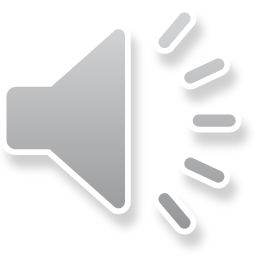 Vocabulary Builder:  Unit 31   Eng  Gr
Previous
Next
Vocabulary Builder:  Unit 31   Eng  Gr
χρόνος,  -ου,  ὁ
time					54
Previous
Next
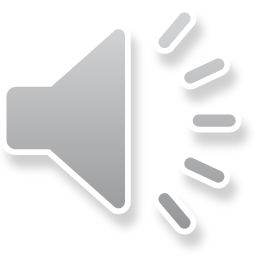 Vocabulary Builder:  Unit 31   Eng  Gr
Previous
Next
Vocabulary Builder:  Unit 31   Eng  Gr
διό
therefore, for this reason		53
Previous
Next
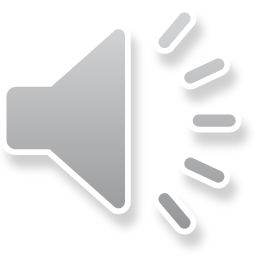 Vocabulary Builder:  Unit 31   Eng  Gr
Previous
Next
Vocabulary Builder:  Unit 31   Eng  Gr
τρίτος,  -η,  -ον  third               δεξιός, -ά, -όν  right (hand)
ἀρχή, -ῆς, ἡ  beginning,  ruler   εὐαγγελίζω I proclaim good news
κράζω  I cry out                            οὐχί  no (question implies "yes")
λοιπός, -ή, -όν remaining, rest   χρόνος, -ου, ὁ  time Πιλᾶτος,  -ου,  ὁ  Pilate                    διό   therefore, for this reason
Previous
Next
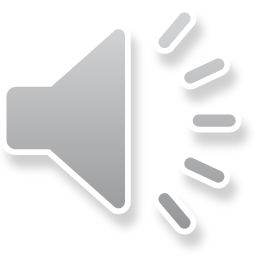 Vocabulary Builder:  Unit 31   Eng  Gr
Back to Full Word List
Again
Finished